Figure 5. Firing rate of neurons used in cross-correlation analysis. Peristimulus time histogram represents average ...
Cereb Cortex, Volume 24, Issue 9, September 2014, Pages 2334–2349, https://doi.org/10.1093/cercor/bht087
The content of this slide may be subject to copyright: please see the slide notes for details.
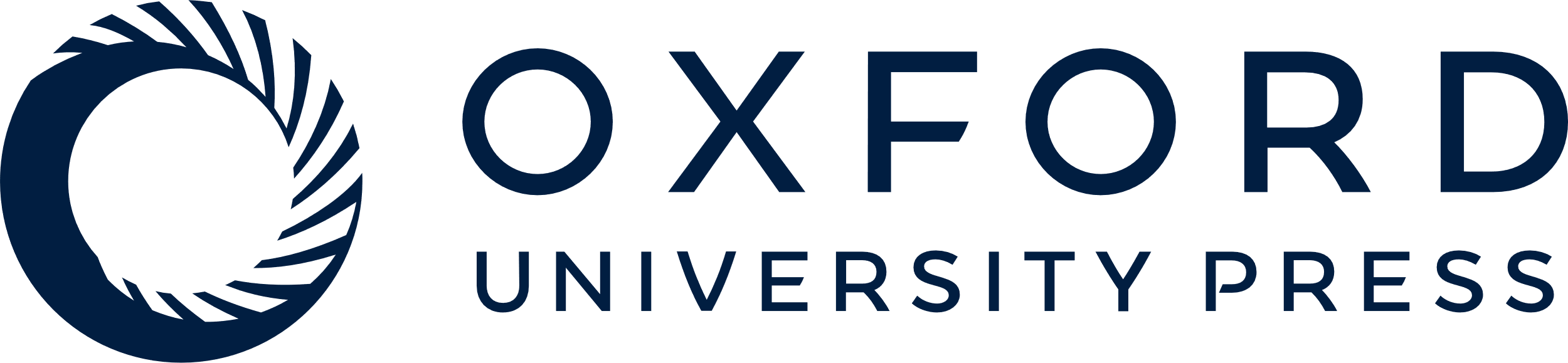 [Speaker Notes: Figure 5. Firing rate of neurons used in cross-correlation analysis. Peristimulus time histogram represents average firing rate for neurons recorded from the posterior parietal cortex (solid) and the prefrontal cortex (dotted). (A) All neurons in our sample. (B) Neurons from pairs with electrode separation ≤0.3 mm. Shaded area along each trace represents 1 standard error of mean computed across neurons. Gray shaded area represents the cue presentation period. (C) Relationship between cross-correlation strength and firing rate. Geometric mean rate was computed for each neuron pair with electrode separation ≤0.3 mm.


Unless provided in the caption above, the following copyright applies to the content of this slide: © The Author 2013. Published by Oxford University Press. All rights reserved. For Permissions, please e-mail: journals.permissions@oup.com]